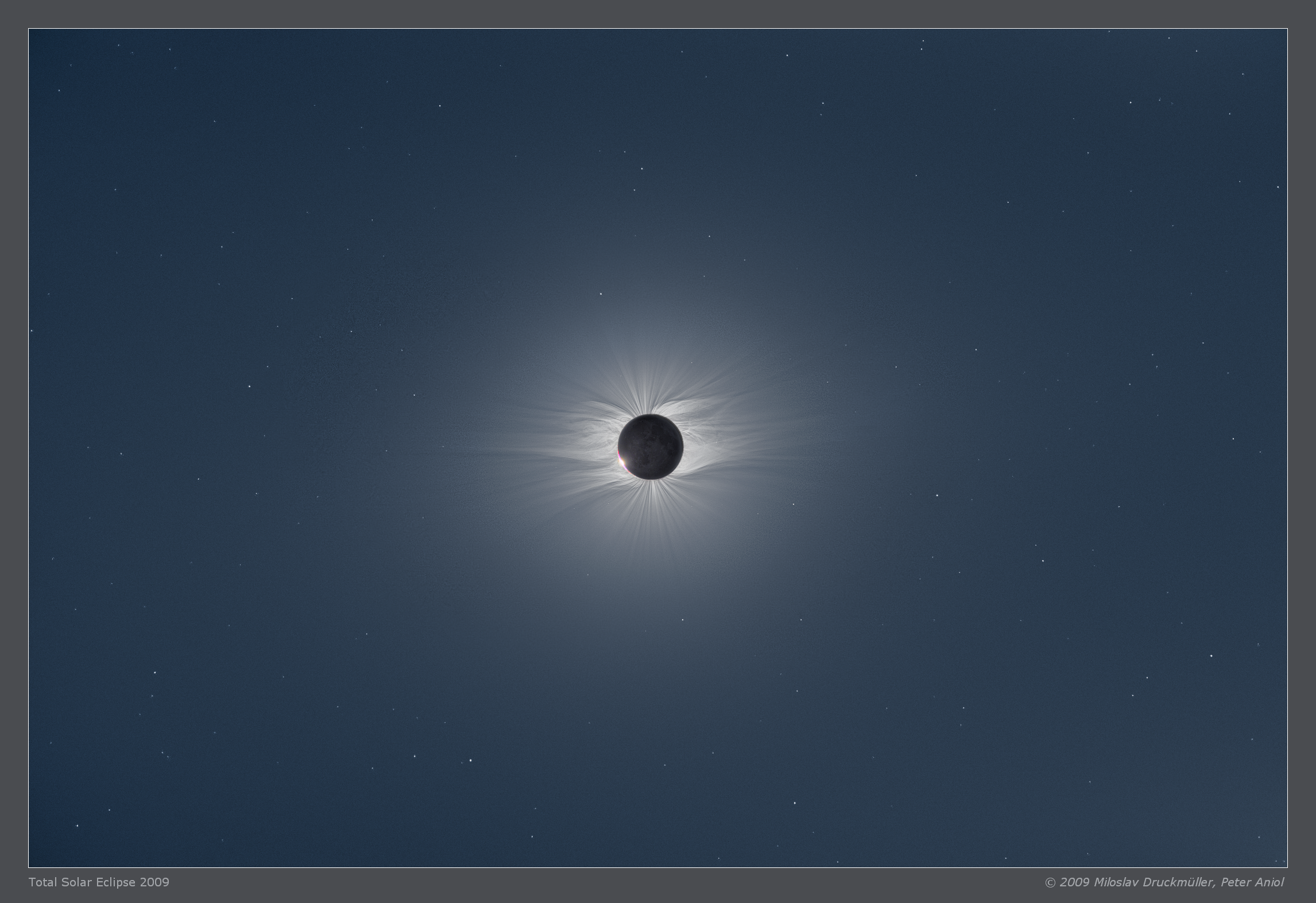 Space and Atmospheric Electricity group
Department of Meteorology
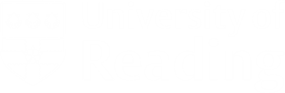 Solar wind Data assimilation from L5
Mathew Owens & Matt Lang
solar wind forecasting
Strengths: 
Remote observations: Global reconstructions
Dynamic/transient structures
Weaknesses:
Relation of coronal field to solar wind speed is poor
No means of generating Bz (aside from ICME sheath)
No observational constraint past photosphere/corona
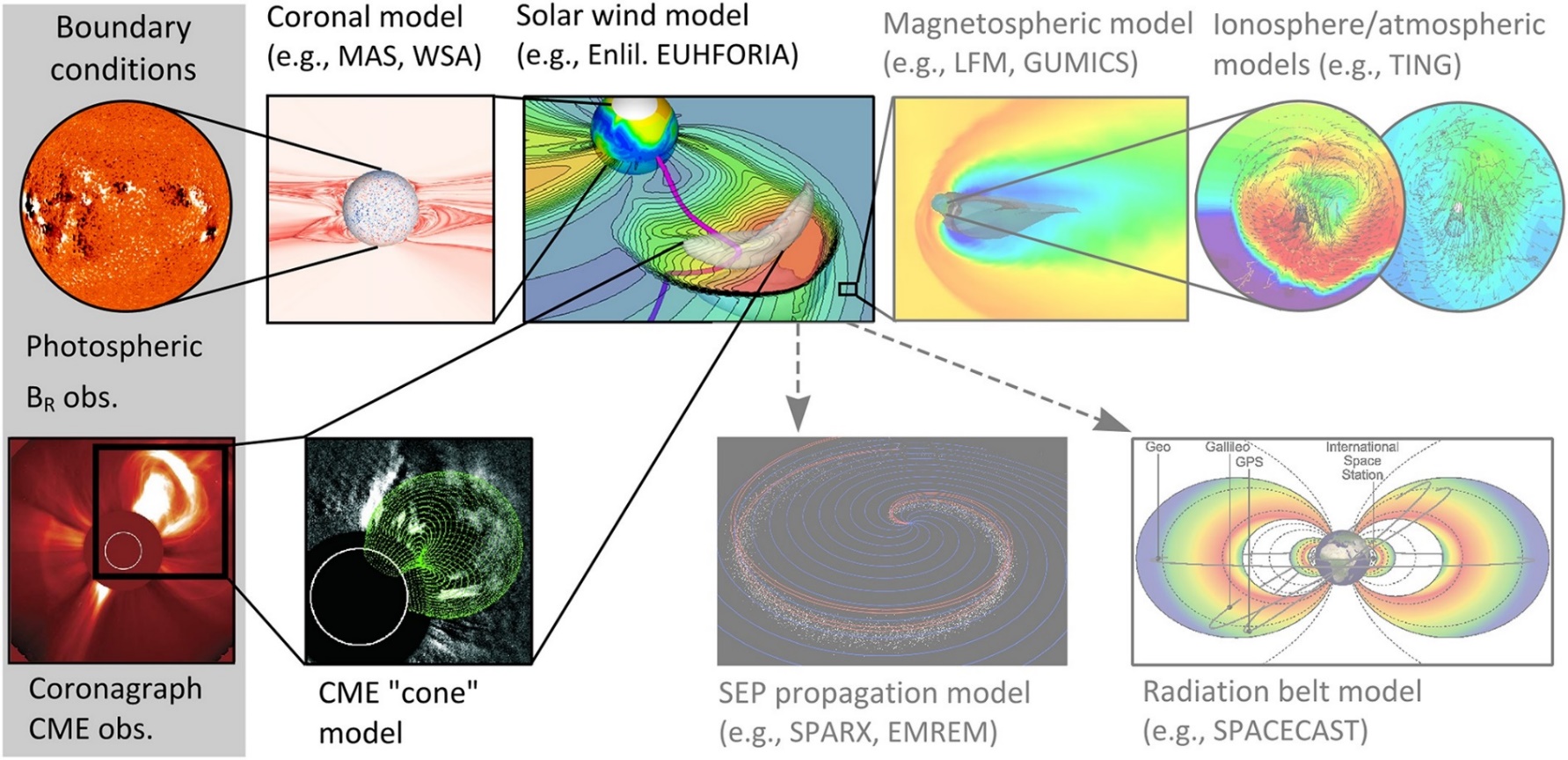 2
Lang et al., Space Weather, 2017
27-day Recurrence
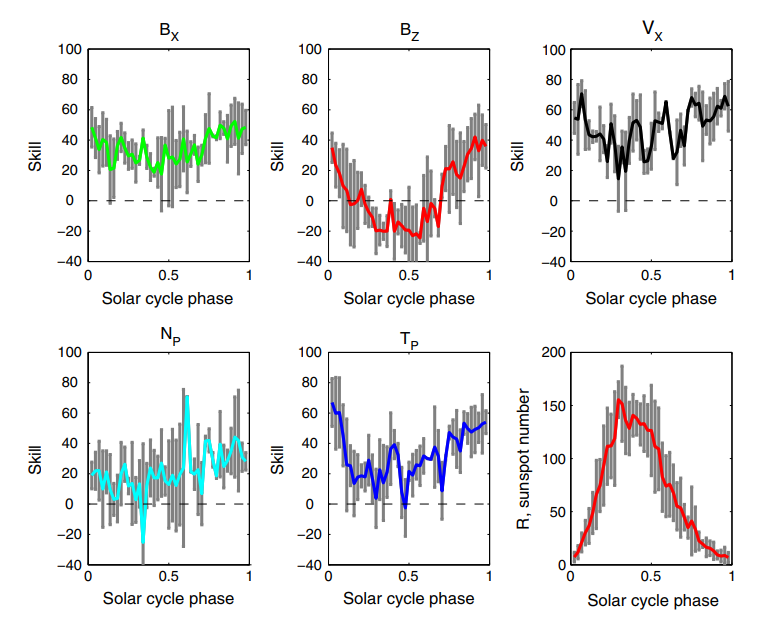 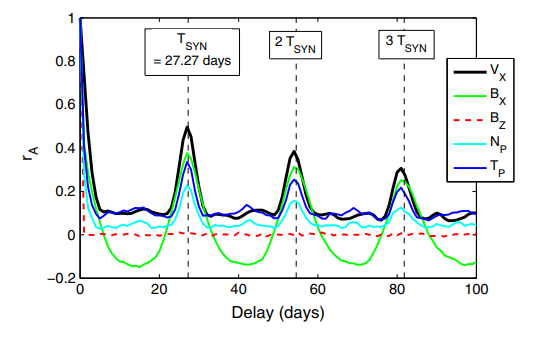 Strengths: 
In situ observations: Direct, accurate measure of solar wind properties
Weaknesses:
Steady state (over 27-days)
Extremely localised
Owens et al., Space Weather, 2013
3
Corotation from l5
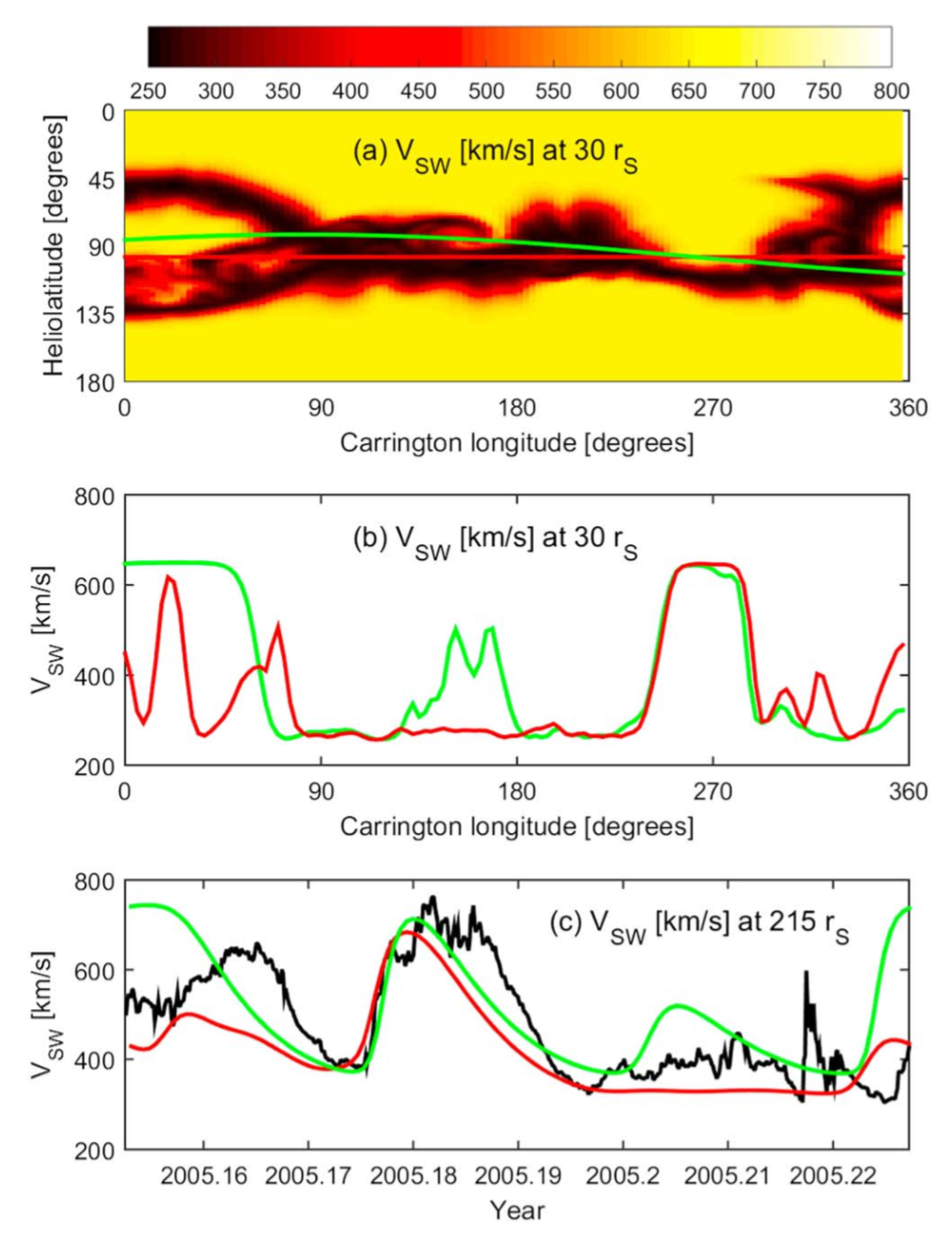 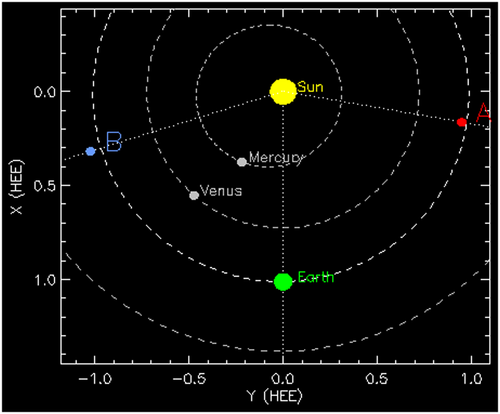 Kohutova et al., Space Weather, 2016

[see also 
Thomas et al., 2018]
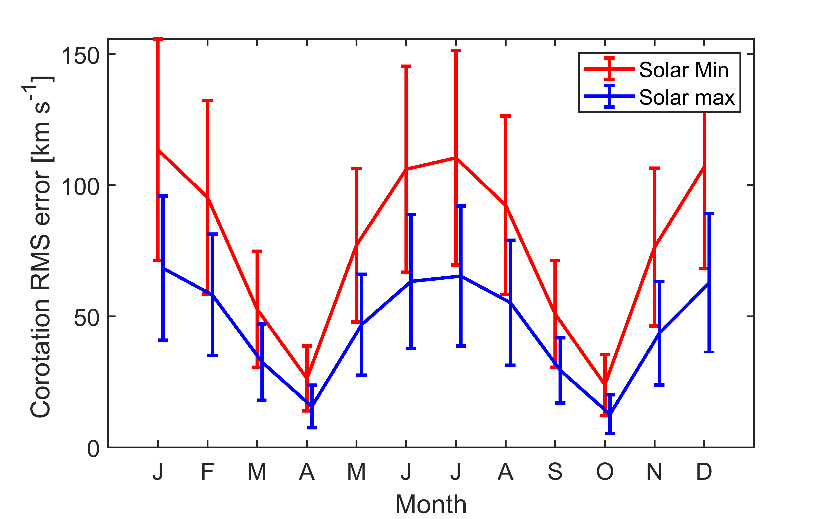 BX       BY        BZ      |B|       nP       VP       TP
4
Owens & Riley, Space Weather, 2019. (Hopefully)
Data assimilation
Can we rigorously combine info from corona/photosphere with L5 (and L1) in situ measurements?
Would I be posing this question if we couldn’t?
Data assimilation (DA):
Find optimal combination of model and obs, within uncertainties of both.
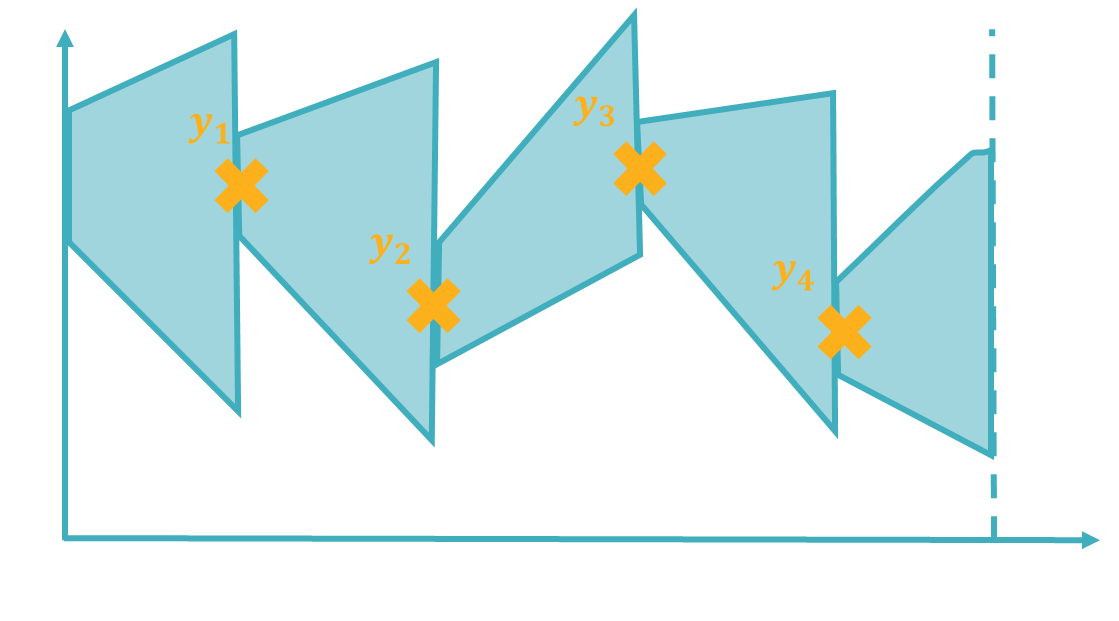 5
Boundary-driven system
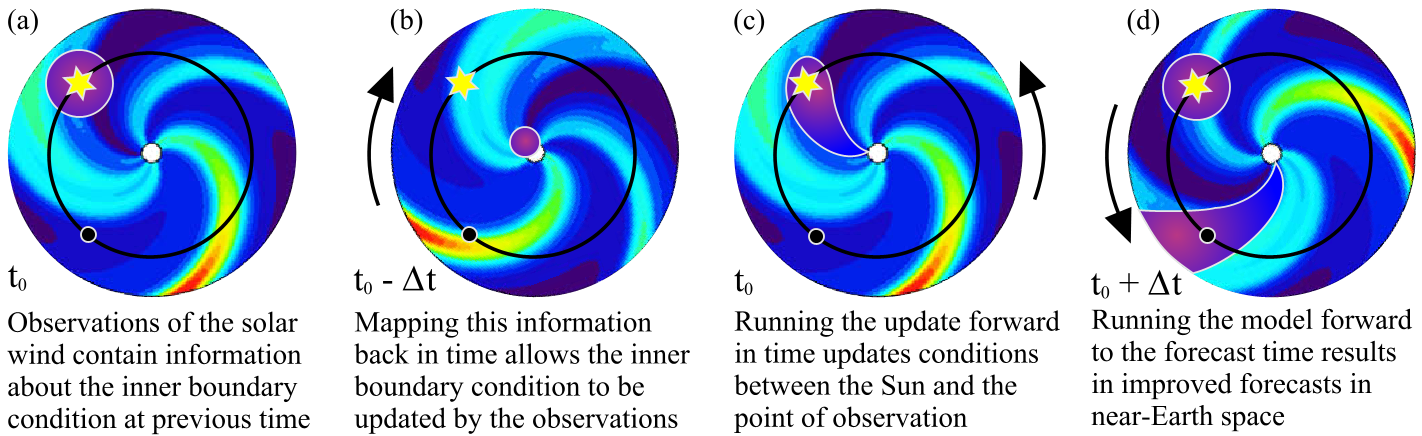 Lang & Owens, Space Weather, 2018
Variational approach: map information back in time using model fields
Requires “adjoint” model, which does not exist for Enlil, HelioMAS, EUHFORIA, etc.
(Permanently) change inner boundary conditions, propagate out
6
Simple solar wind model
Earth
Riley & Lionello, Sol Phys, 2013; Owens & Riley, Space Weather, 2017
Example DA results
STEREO A and B in quadrature with Earth
Prior state is from magnetogram and MHD simulation
Assimilate STEREO A and B obs, forecast L1
Huge improvement in L1 conditions
Not a forecast: reconstruction
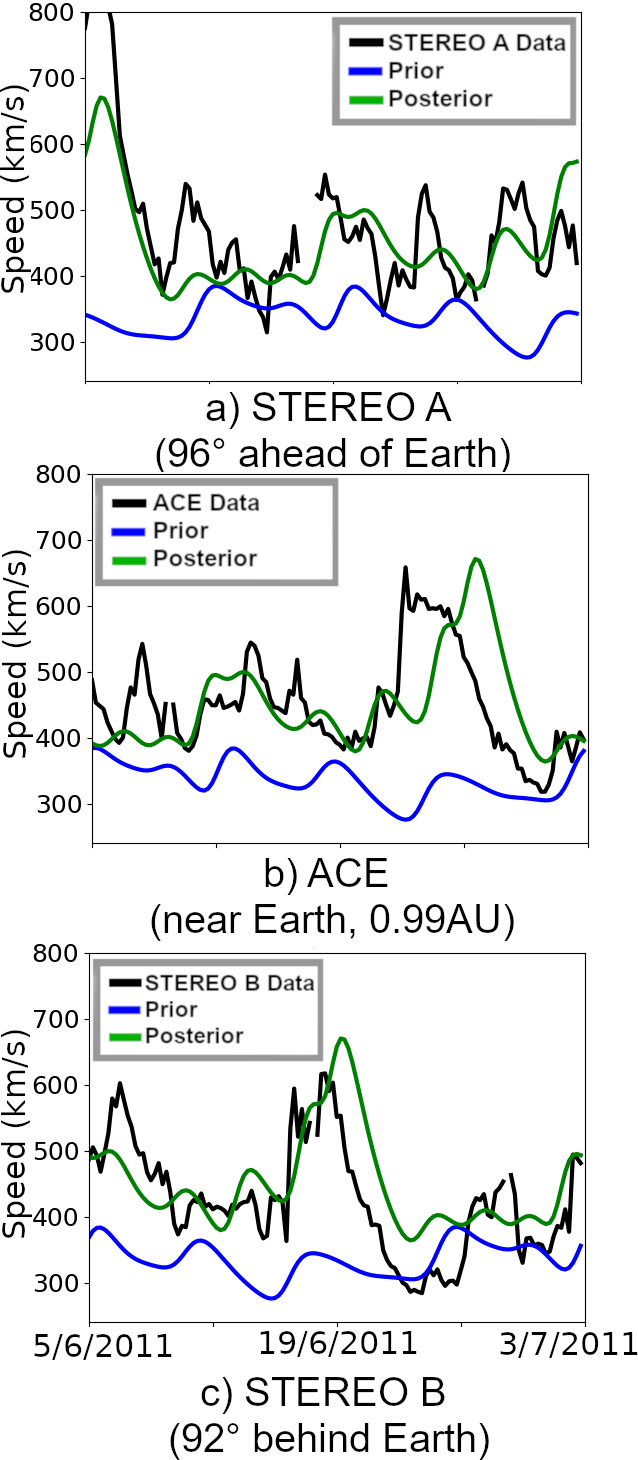 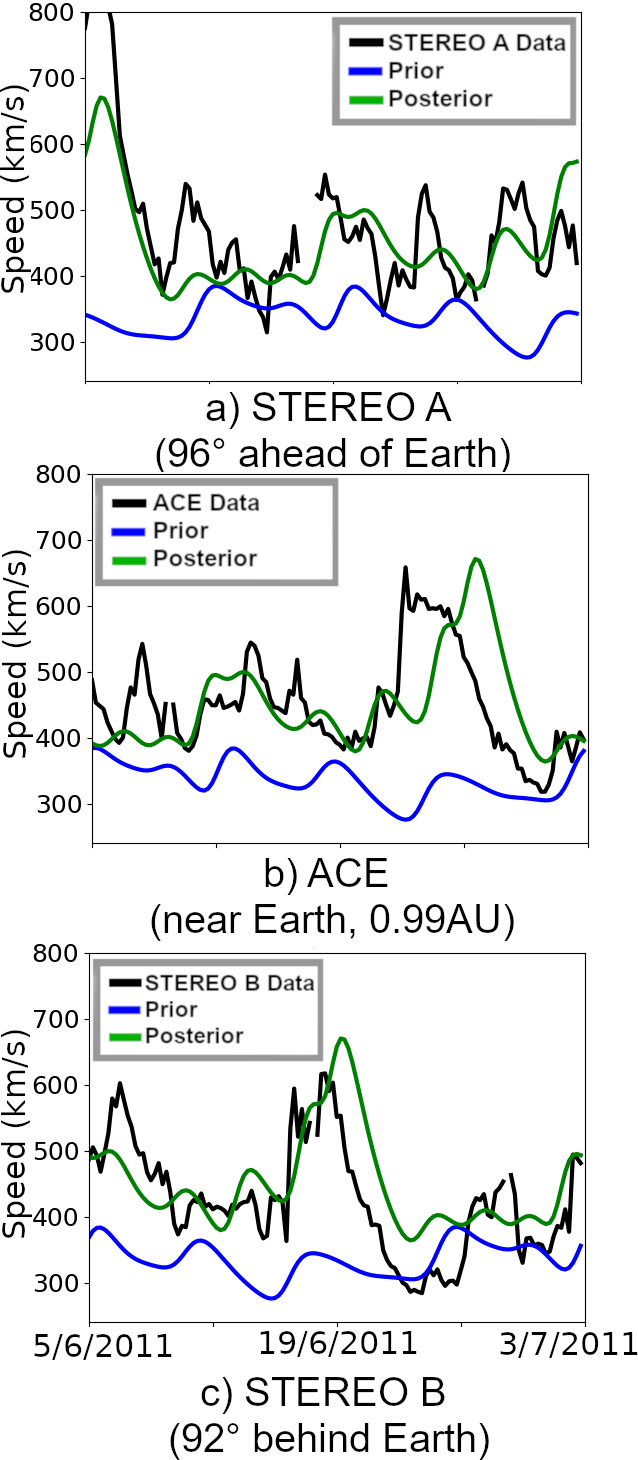 Lang & Owens, Space Weather, 2018
Conclusions
Data assimilation allows us to combine info from magnetogram-driven models and in-situ observations
Benefits from global info from model and accurate-but-local info from in situ observations
Can accommodate latitudinal offsets in observations
Still need to full quantify forecast skill gain from L5
Same principles could be applied to Heliospheric Imager data
Converting HI into localised model state estimates is difficult
9
Supersonic solar wind
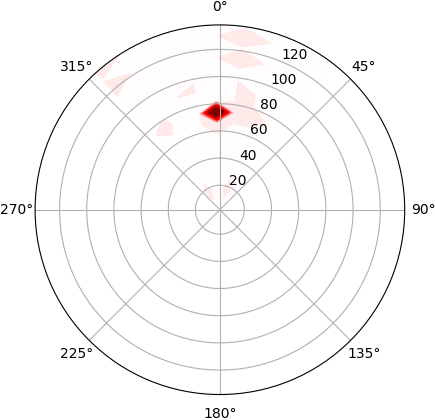 Synthetic obs:
Make change to model state at 0.5 AU on Earth Sun line
State update is swept out of system
If updated L5, no change to state at L1.
Localisation issue
10
Lang et al., Space Weather, 2017
Supersonic solar wind
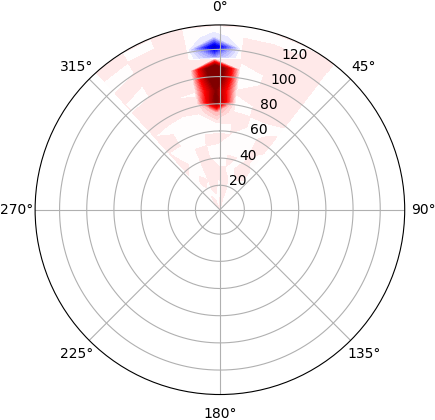 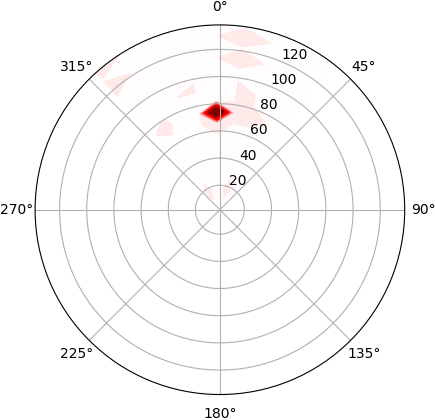 Synthetic obs:
Make change to model state at 0.5 AU on Earth Sun line
State update is swept out of system
If updated L5, no change to state at L1.
Localisation issue
11
Lang et al., Space Weather, 2017
Supersonic solar wind
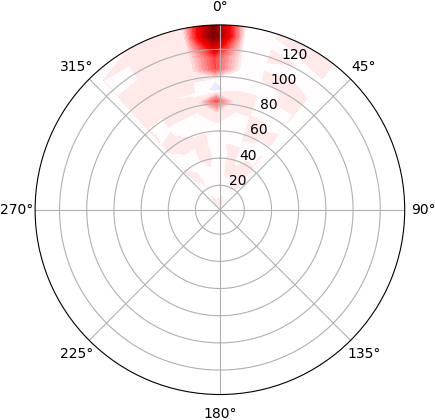 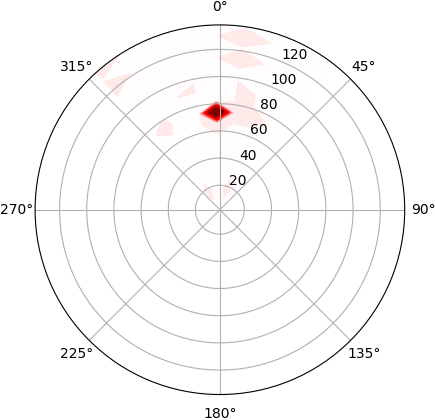 Synthetic obs:
Make change to model state at 0.5 AU on Earth Sun line
State update is swept out of system
If updated L5, no change to state at L1.
Localisation issue
12
Lang et al., Space Weather, 2017
Supersonic solar wind
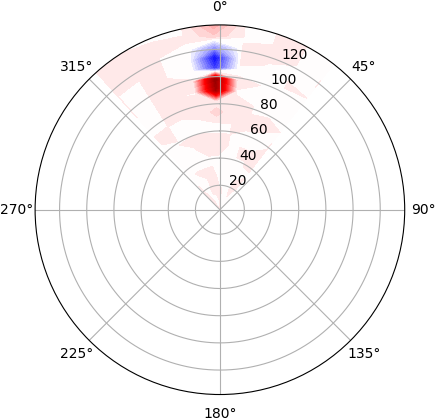 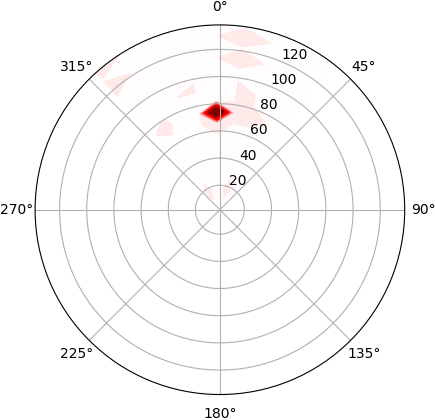 Synthetic obs:
Make change to model state at 0.5 AU on Earth Sun line
State update is swept out of system
If updated L5, no change to state at L1.
Localisation issue
13
Lang et al., Space Weather, 2017
Supersonic solar wind
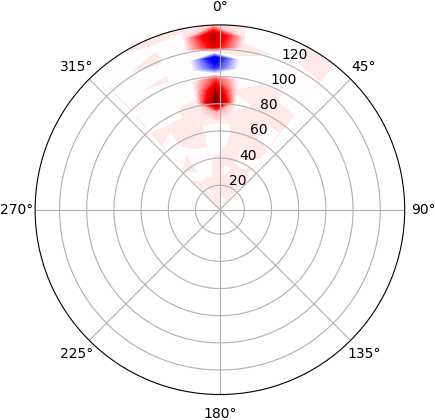 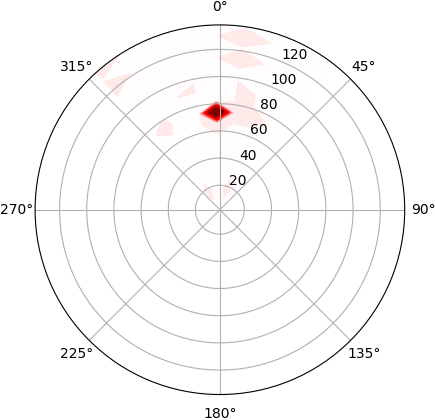 Synthetic obs:
Make change to model state at 0.5 AU on Earth Sun line
State update is swept out of system
If updated L5, no change to state at L1.
Localisation issue
14
Lang et al., Space Weather, 2017